CoviD 19
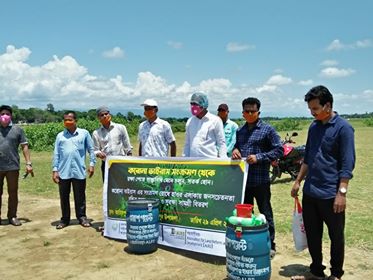 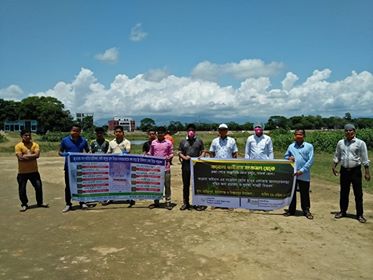 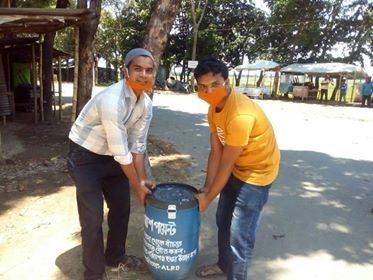 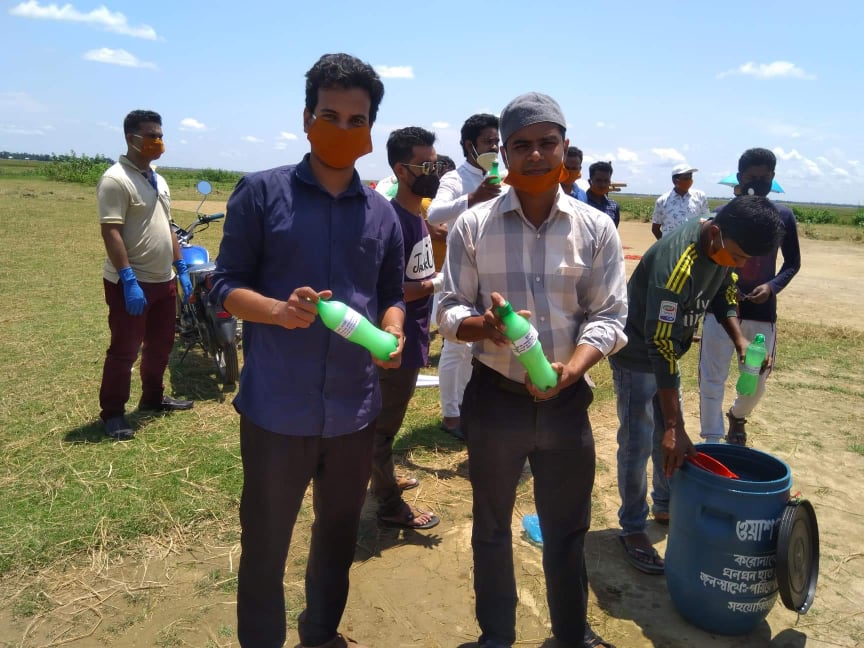 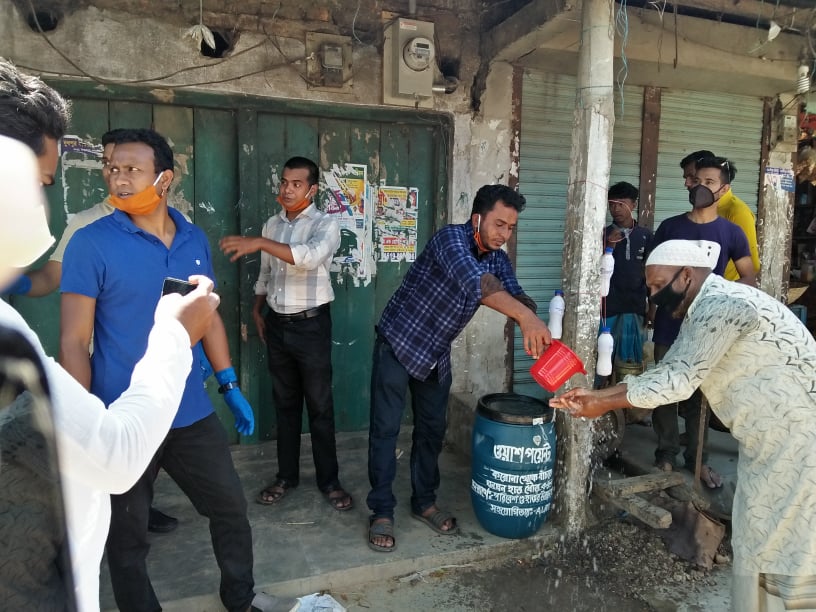